Culori mai intense cu ajutorul corectiilor LAB
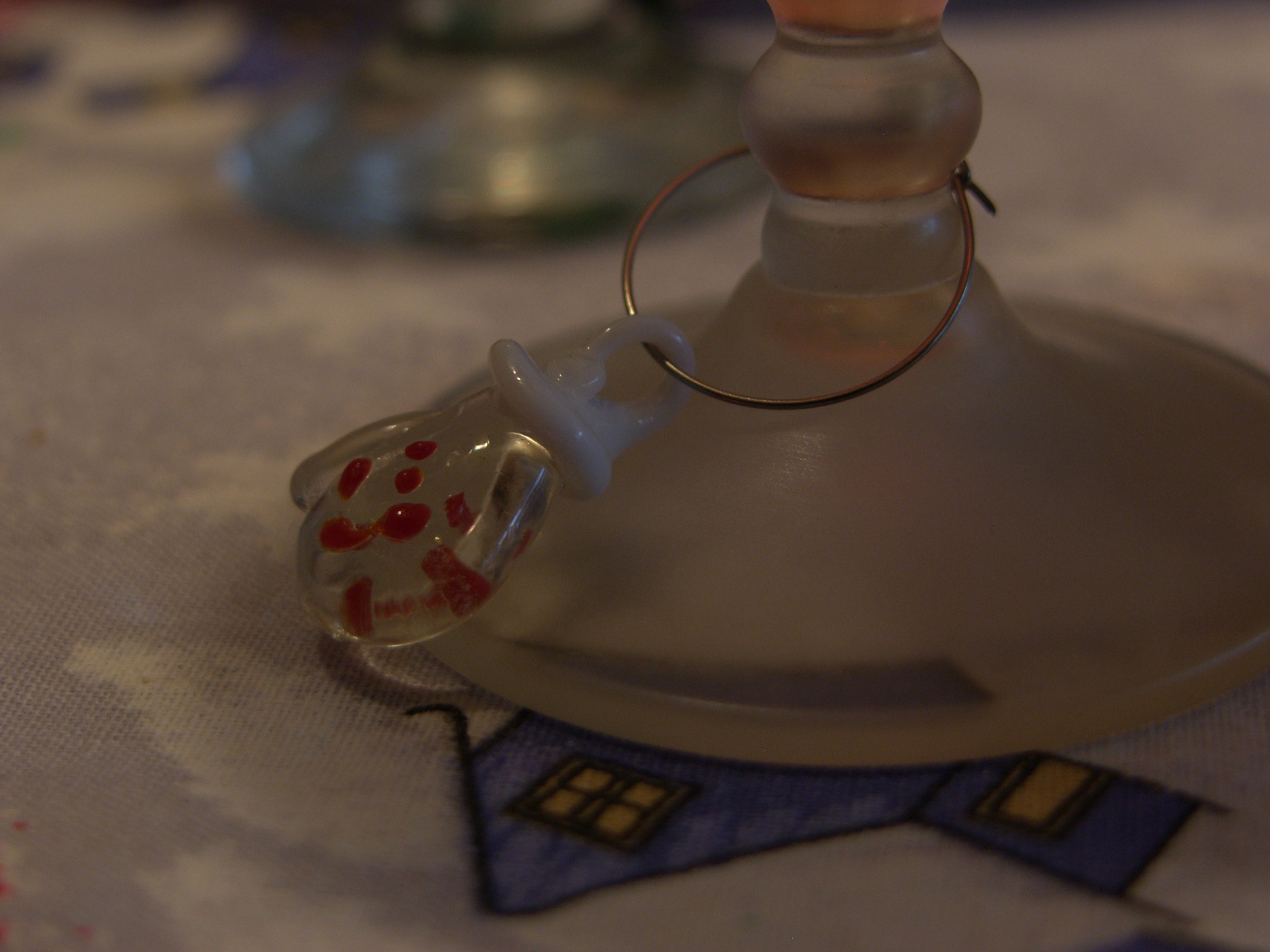 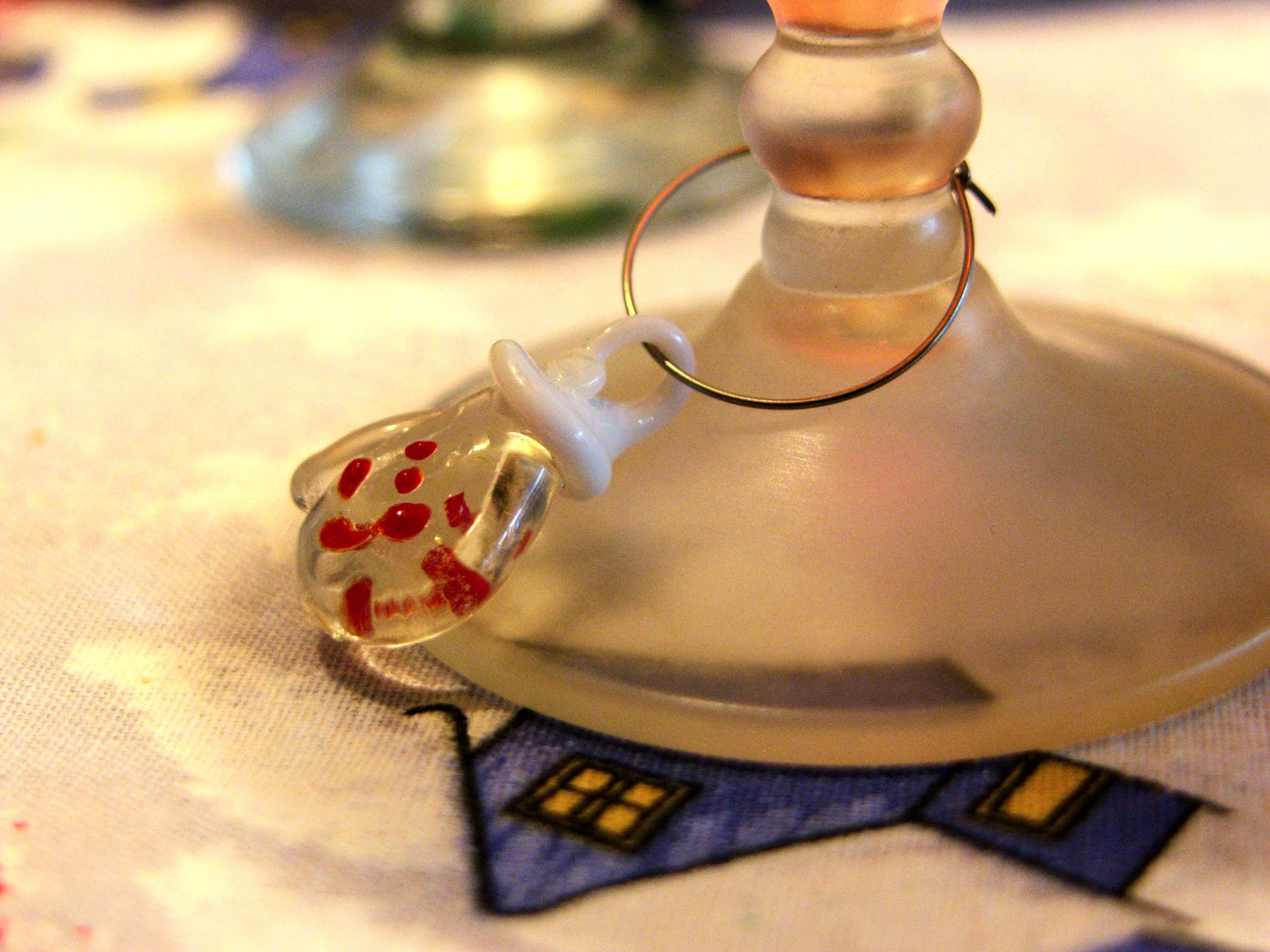 Deschide imaginea pe care vrei sa o retusezi.
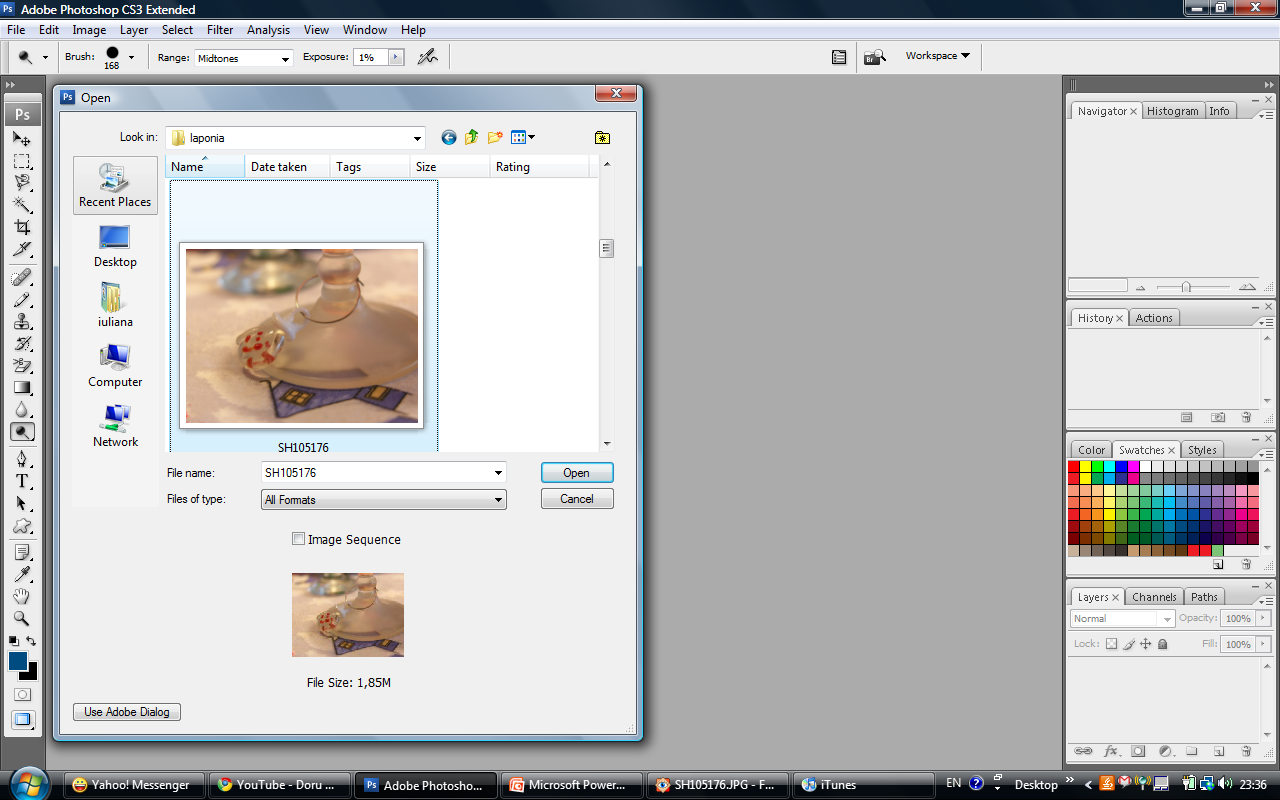 Dati clic pe Image – Mode si selectati Lab Mode.
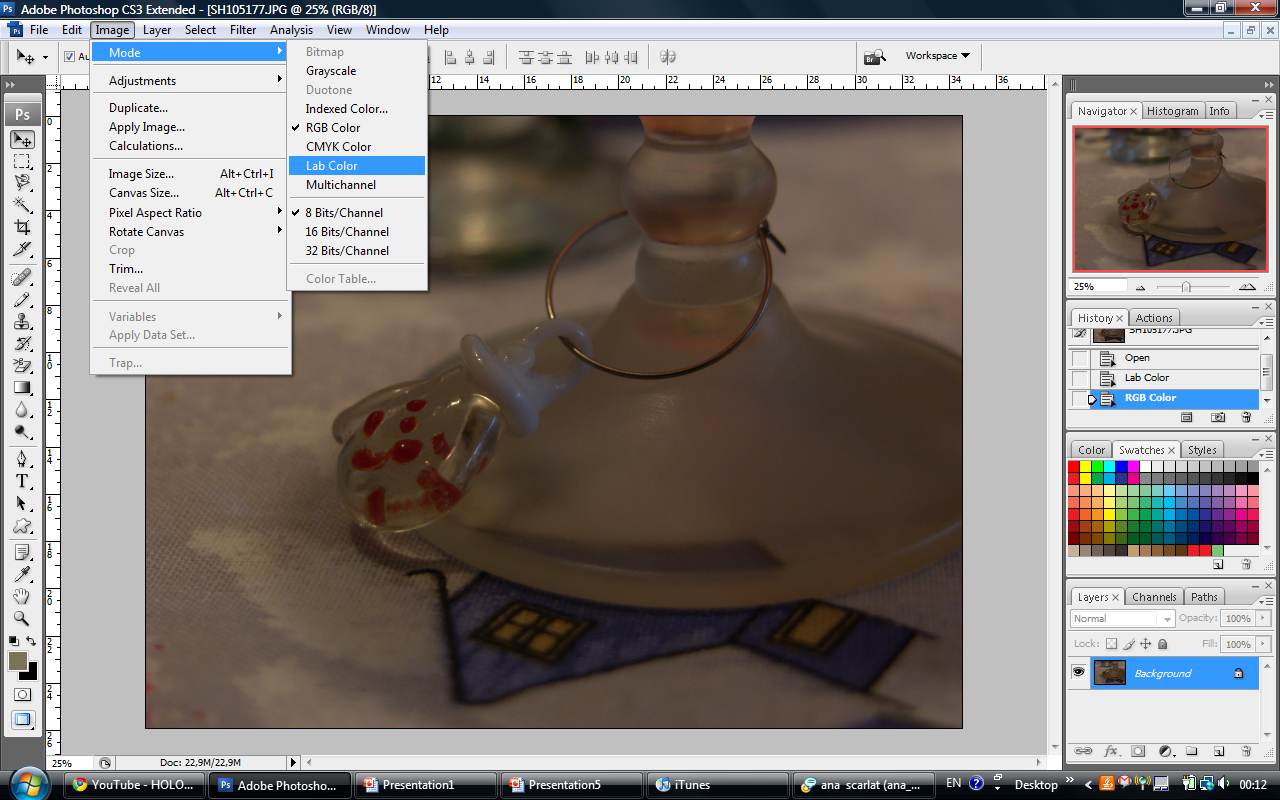 Creaza un layer de ajustare: Layer – New Adjustement Layer – Curves
In acest layer poti accesa cele 3 canale de culoare LAB.
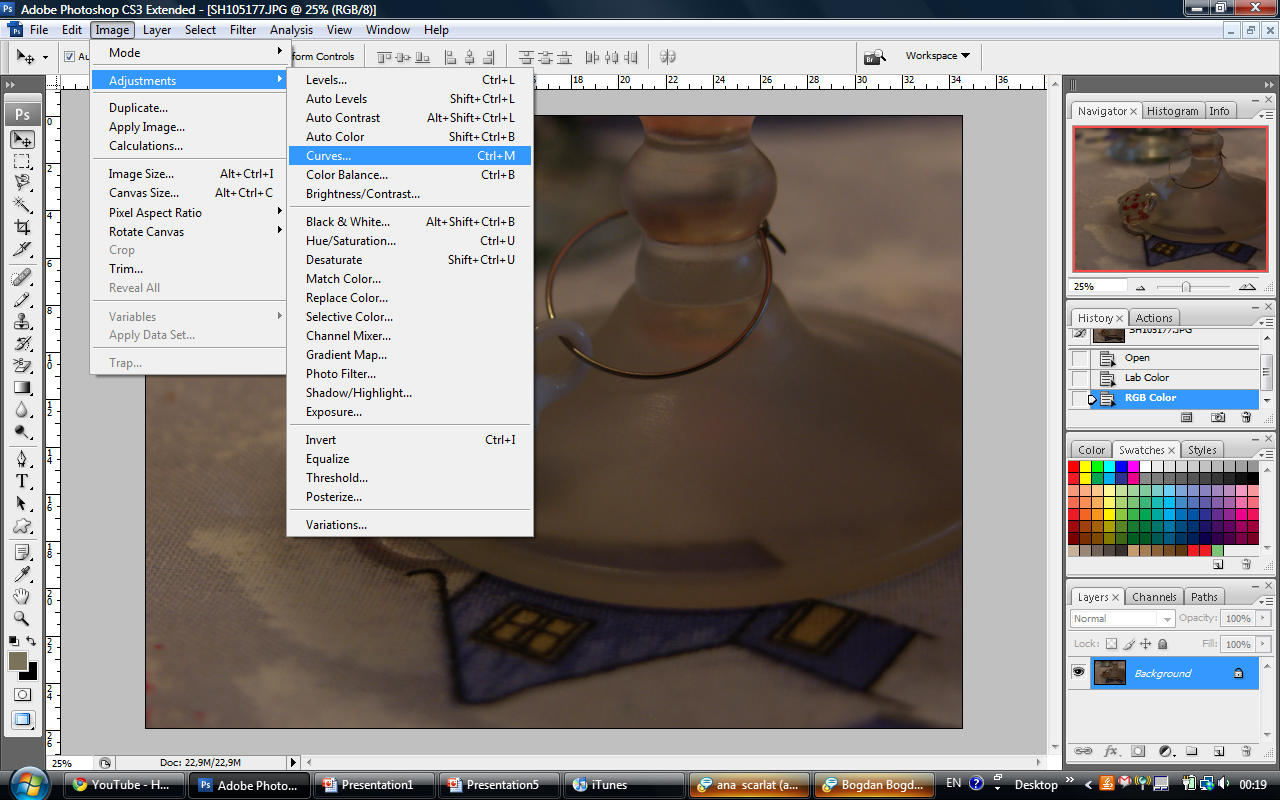 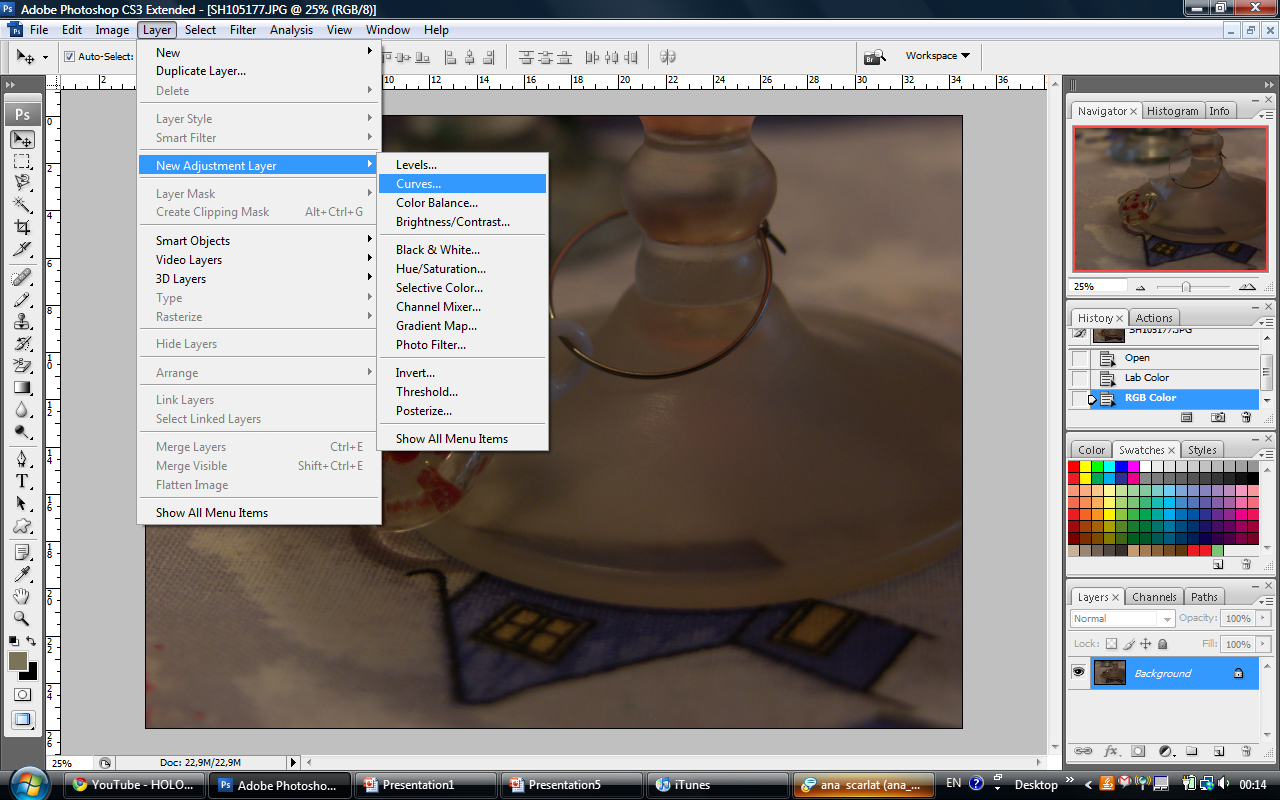 Canalul “Lightness” – Luminozitatea poate mari contrastul in anumite zone din imagine.
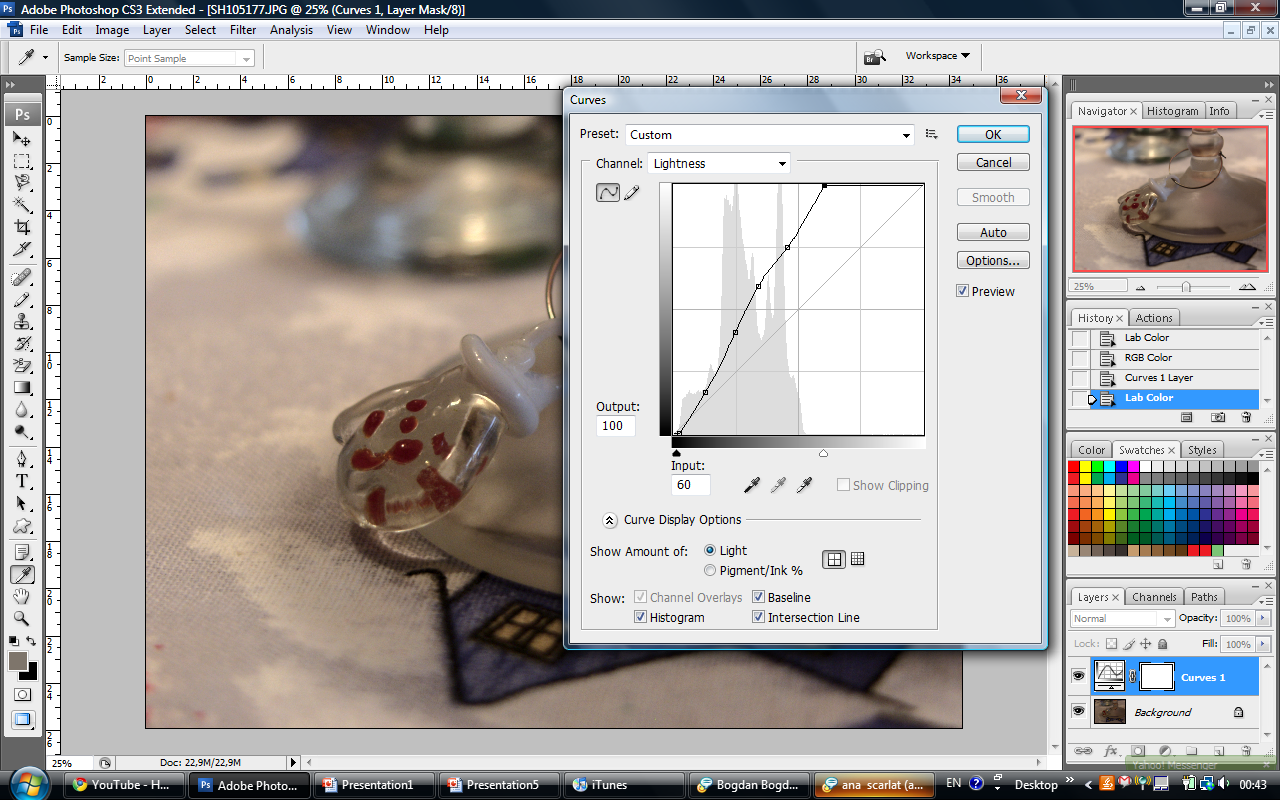 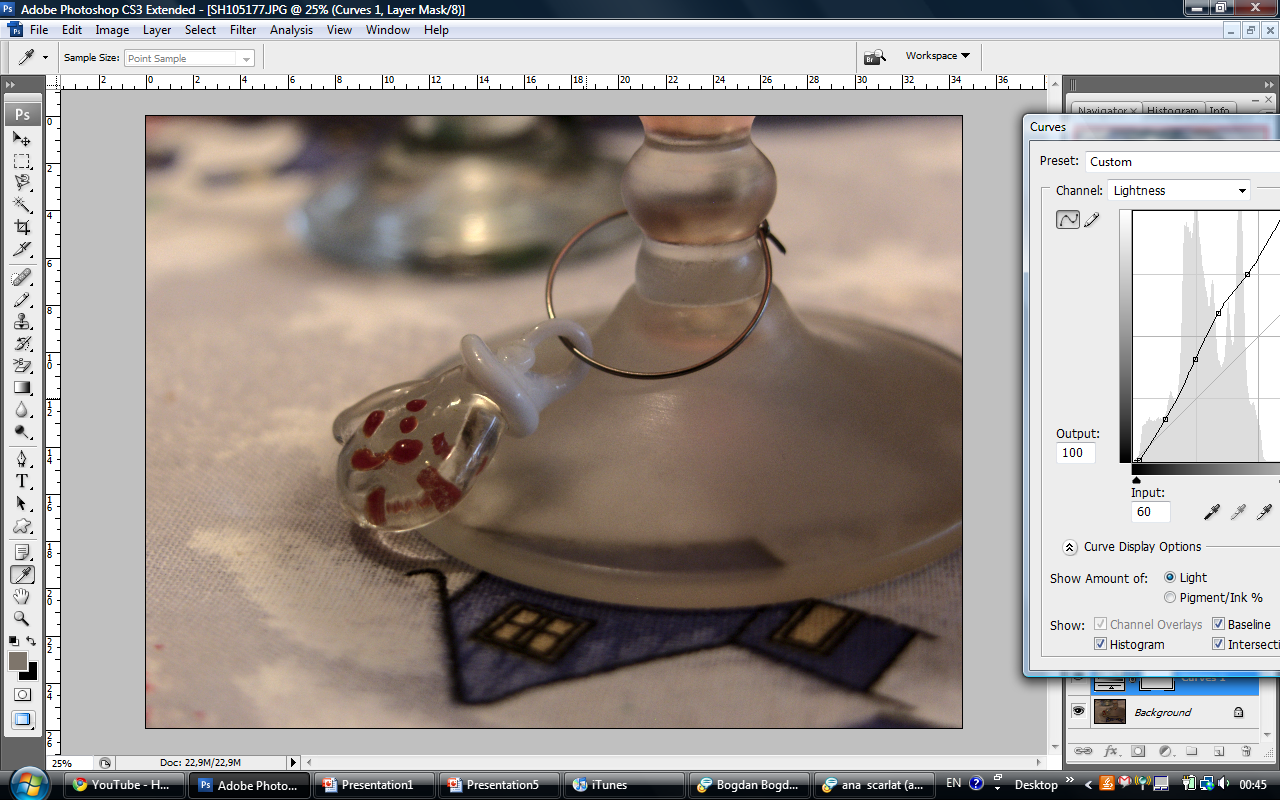 Canalul “a” – Histograma arata ca valorile sunt relativ asemanatoare; astfel, poti creste
 contrastul prin modificarea curbei in mod egal
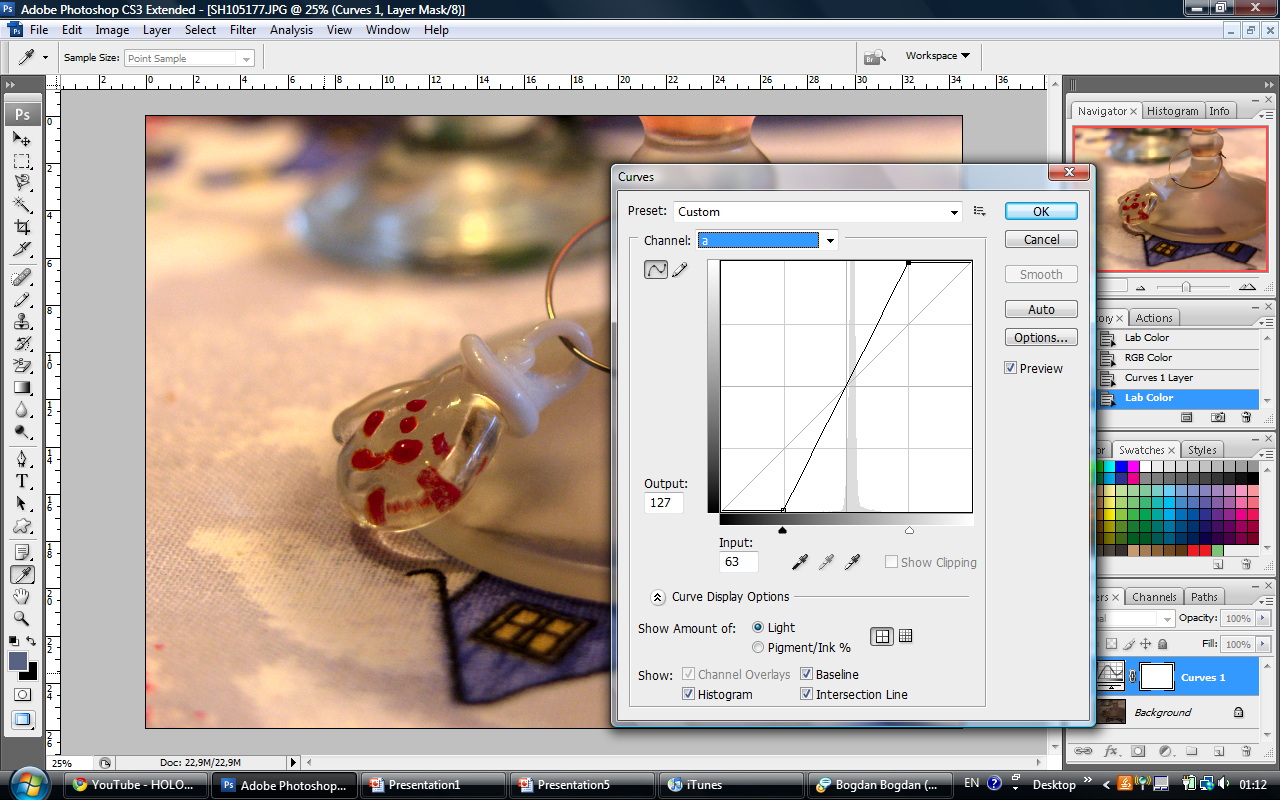 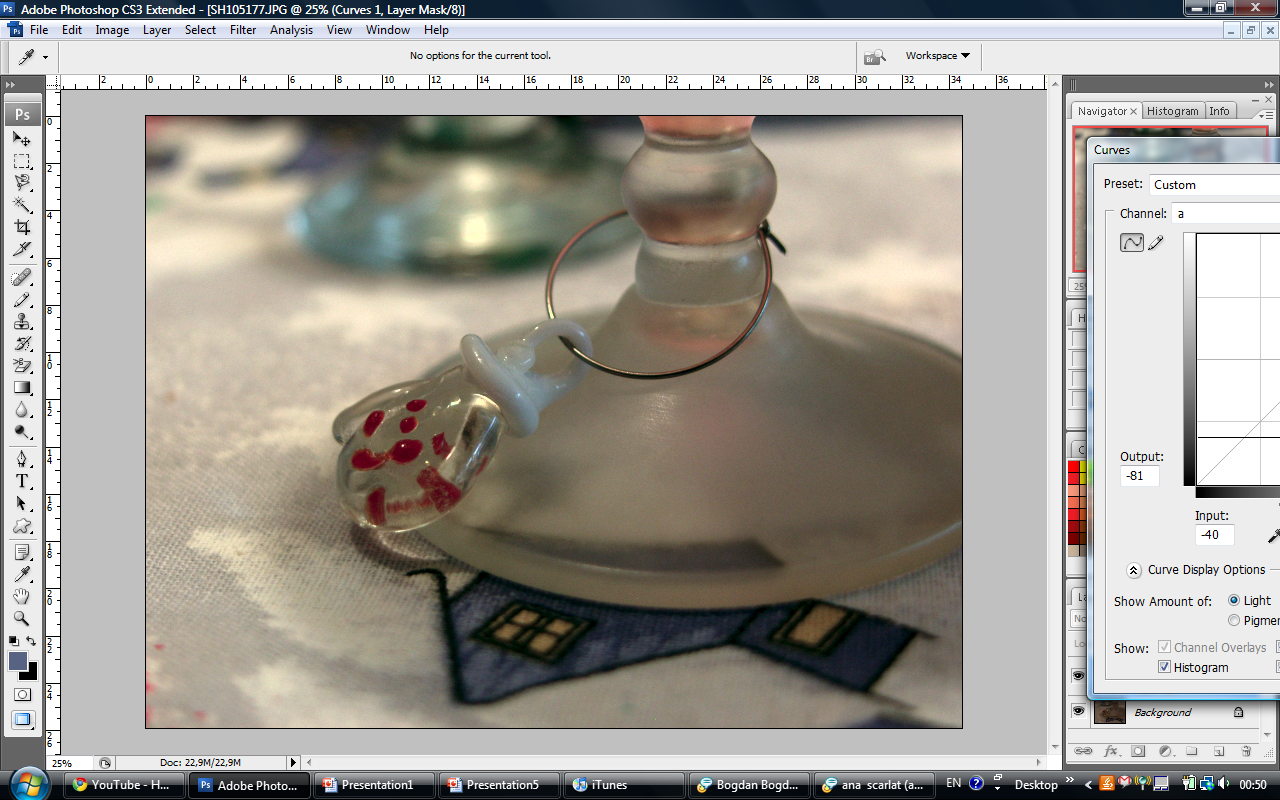 Canalul “b” – acesta separa culorile albastru si galben, pa cand canalul “a” separa culorile verde si rosu. Tragand de cursor tonurile vor parea mai proeminente.
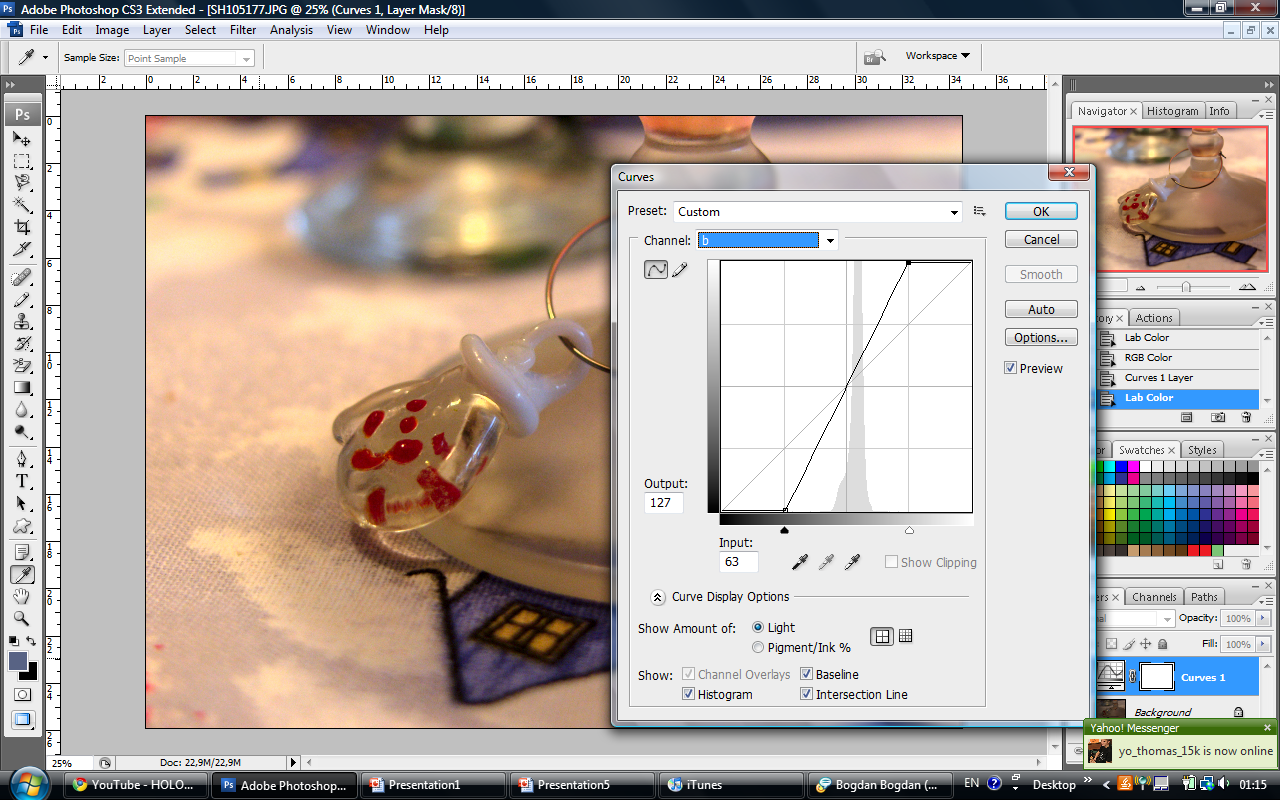 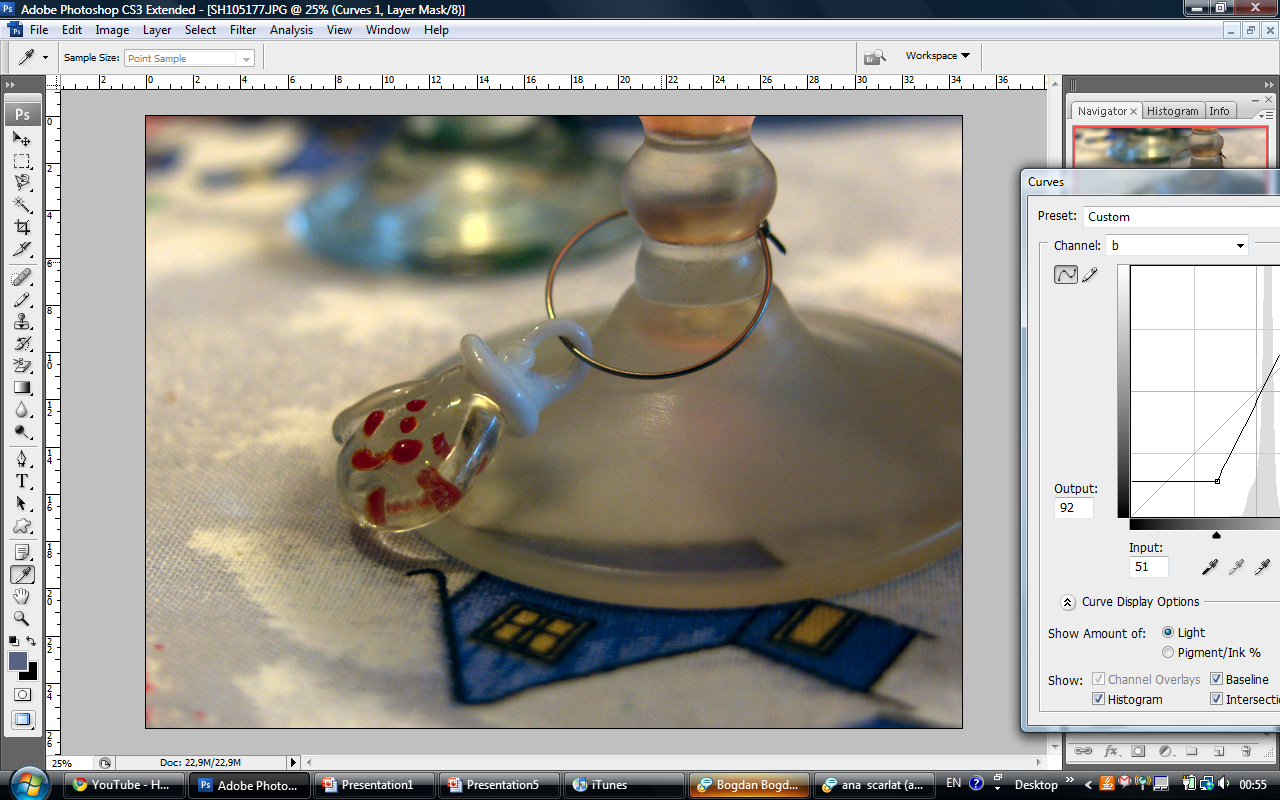 Am terminat cu modificarile esentiale iar din moment ce imaginea nu poate fi procesata in modulul LAB, convertim imaginea inapoi in modul RGB.
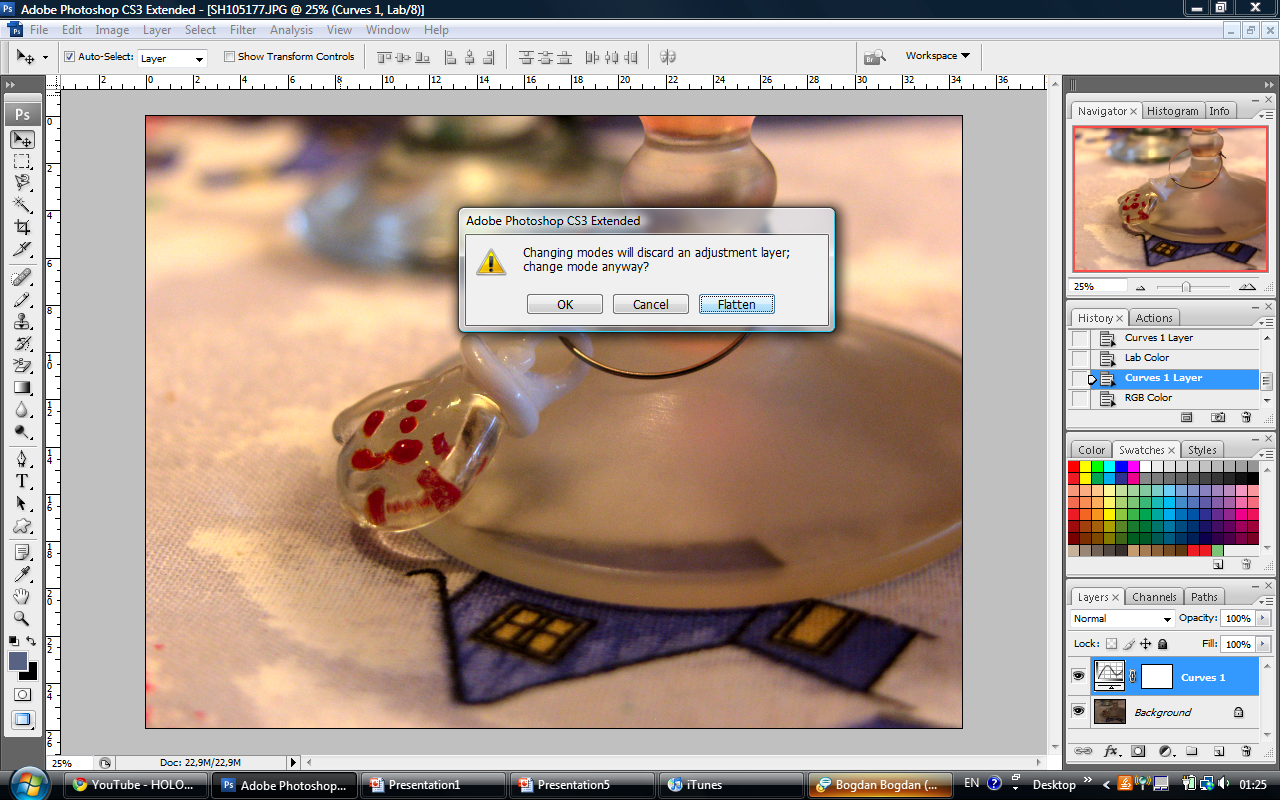